The First Sunday in Advent:
HOPE
Voice 1: 	The prophets call 				and the psalmist 					sings to announce 				that hope comes 				from God.
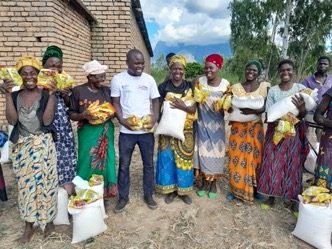 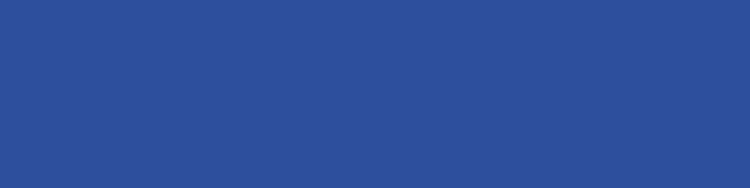 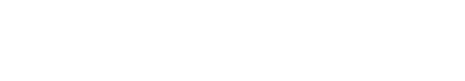 The First Sunday in Advent:
HOPE
Voice 2: “O that you would tear open the  				heavens and come down, so   					that the mountains would 							quake at your presence.” 
													(Isaiah 64)
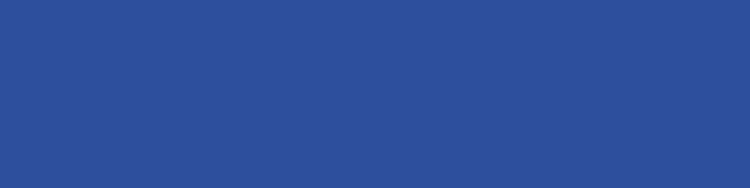 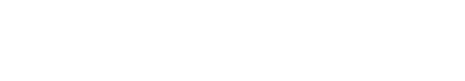 The First Sunday in Advent:
HOPE
Voice 2: “We shall see the goodness of 				  the LORD in the land of the 					  living.”
												(Psalm 27)
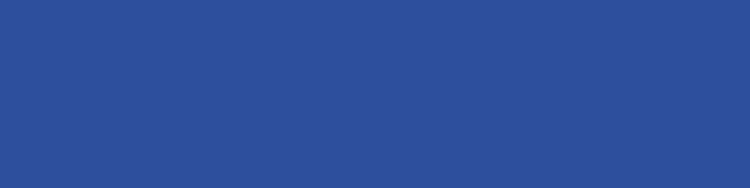 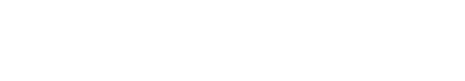 The First Sunday in Advent:
HOPE
Voice 1: The world cries for justice 					   and transformation. 
               Advent summons us to watch,    			   to wait and to hope.
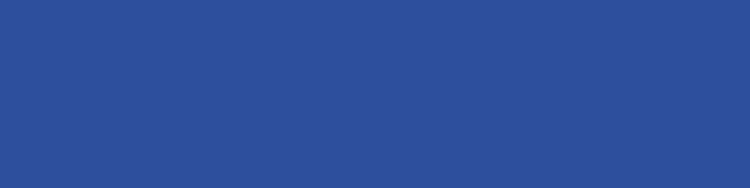 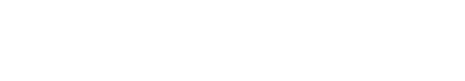 The First Sunday in Advent:
HOPE
Voice 1: In the destruction of the current 				 order is the promise of a new order 			 beyond our imagination. Signs of 				 hope are all around us if we have 				 the patience to wait and to see 					 them.
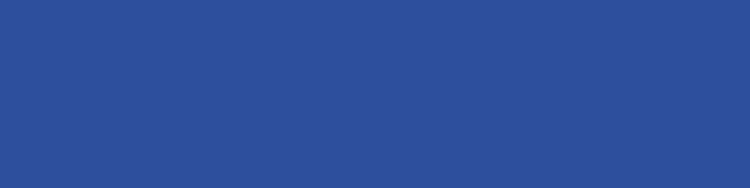 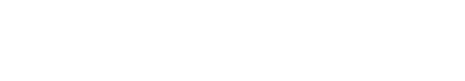 The First Sunday in Advent:
HOPE
Voice 2: Holy are you, Source of all new 				       life among us. 

All: Jesus Christ comes as the hope of     	       	   the world.
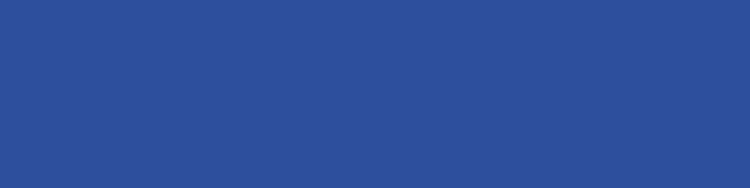 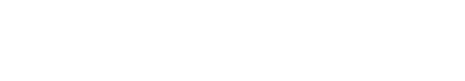 The First Sunday in Advent:
HOPE
Voice 2: We join with all creation and lift 				our hearts in joyful praise. 

All: We light this candle to bear witness  	    to hope.
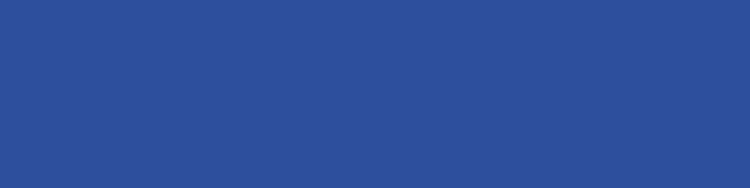 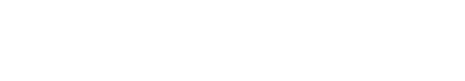 The Second Sunday in Advent:
PEACE
Voice 1: 	The prophets call 					and an apostle 				        writes that peace          				comes from God.
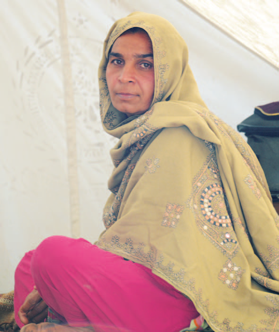 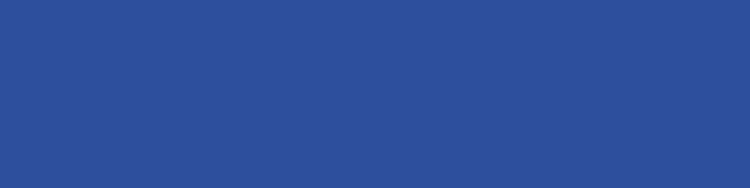 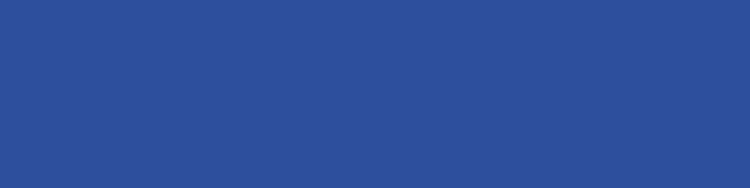 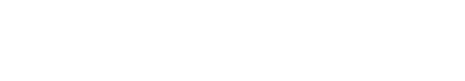 The Second Sunday in Advent:
PEACE
Voice 2: 	“For a child has been born 
				  for us…and he is named 									  Wonderful Counselor, Mighty God, 					  Everlasting Father, Prince of 	Peace.	              				  …and there shall be endless peace.”   						      							(Isaiah 9)
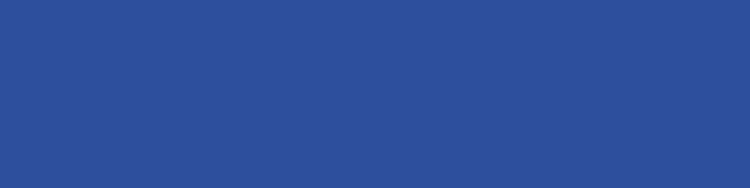 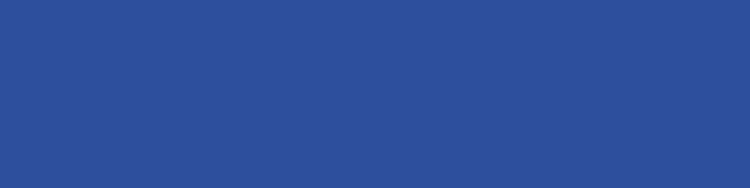 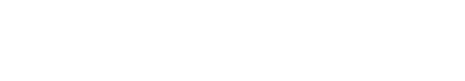 The Second Sunday in Advent:
PEACE
Voice 2: 	“The peace of God, which 					              surpasses all understanding,   						  will guard your hearts and your 				      minds in Christ Jesus.” 
												(Philippians 4)
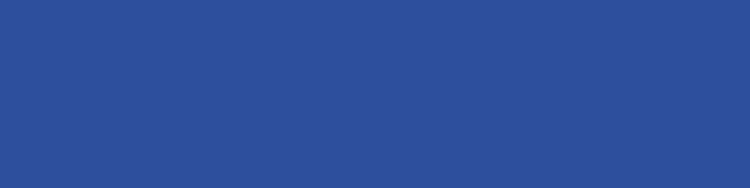 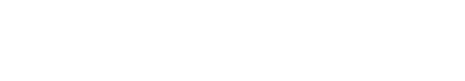 The Second Sunday in Advent:
PEACE
Voice 1: 	The world, our relationships and 						our lives are all too often torn by 						conflict and injustice. Advent calls us 				to pray and work for peace—								shalom—	in the world God loves and 				to which Christ came.
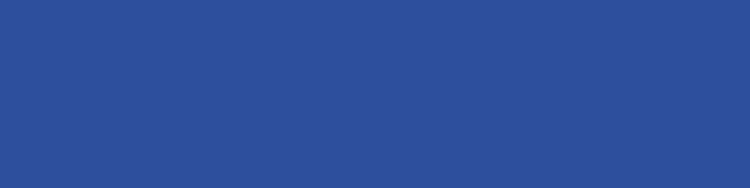 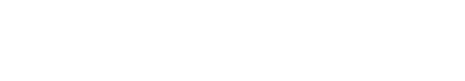 The Second Sunday in Advent:
PEACE
Voice 1: 	But God’s shalom is not simply 						the absence of conflict. Shalom is 				the peace that comes when we 					live life in the balance, loving God 				and one another.
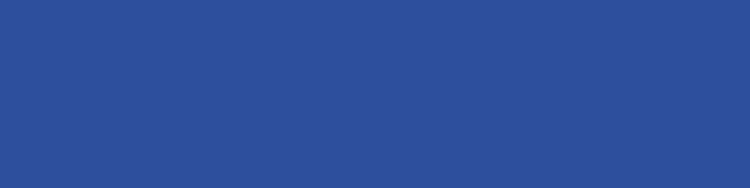 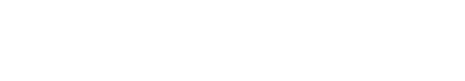 The Second Sunday in Advent:
PEACE
Voice 2:	Holy are you, Source of all new 				life among us. 

All:	Jesus Christ comes as the Prince of 		Peace.
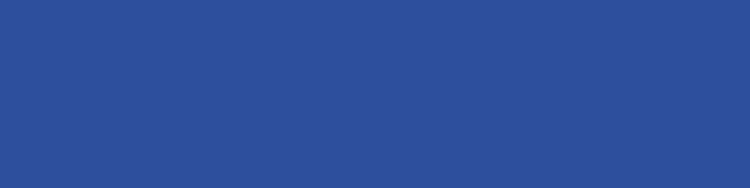 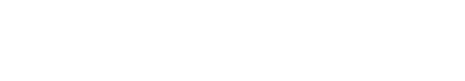 The Second Sunday in Advent:
PEACE
Voice 2:	We join with all creation and lift 				our hearts in joyful praise. 

All:	We light this candle to shine for 				peace.
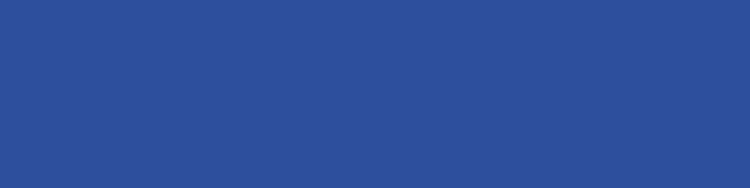 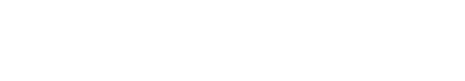 The Third Sunday in Advent:
JOY
Voice 1: 	The prophets call  				    and an apostle 					    writes to announce 				    that joy comes 					    from God.
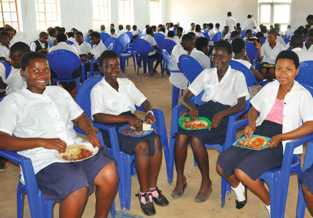 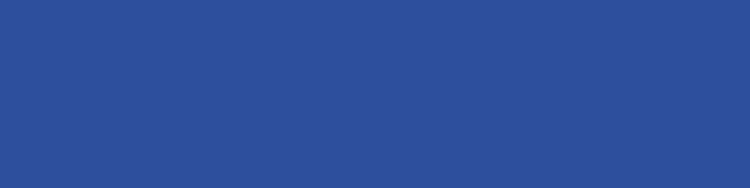 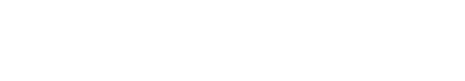 The Third Sunday in Advent:
JOY
Voice 2: “The spirit of the Lord God is 				          				upon me…and has sent me to 					  		bring good news to the   								  	oppressed, to bind up the 							   		brokenhearted, to proclaim liberty       				to the captives,
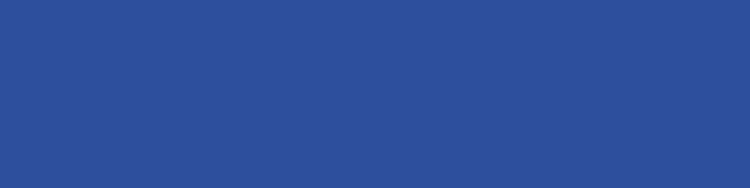 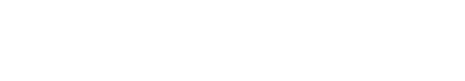 The Third Sunday in Advent:
JOY
Voice 2:  …to comfort all who mourn; …to give 				 		 them a garland instead of ashes, the  				  		 oil of gladness instead of mourning...” 
														(Isaiah 61) 
           “Rejoice in the Lord always; again, I will say,     		  rejoice.” 
													(Philippians 4)
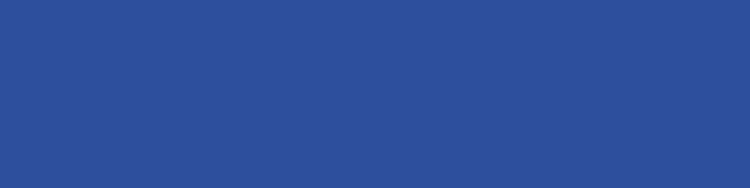 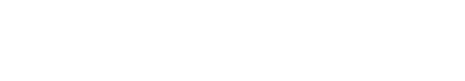 The Third Sunday in Advent:
JOY
Voice 1:  Grief, pain and loss are				      				       inevitable. But woven into life is 			    		       the joy of living in a universe     				    	            that reflects God’s beauty. 			                	 	       Advent provides time to nurture 			           	            joy in our lives and in the world God loves.
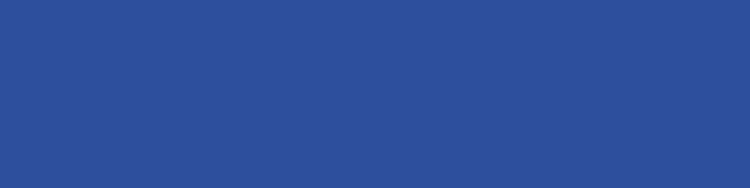 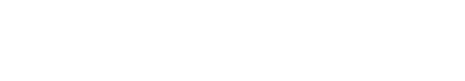 The Third Sunday in Advent:
JOY
Voice 1: 	Advent calls us to share with others 				the good news that comes into the 				world with the birth of Christ.
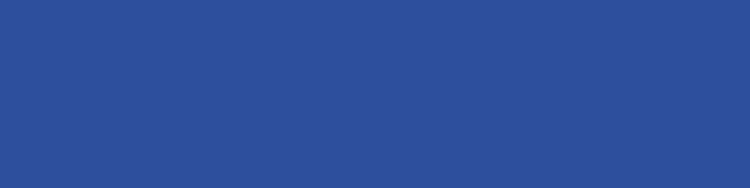 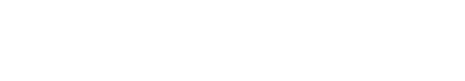 The Third Sunday in Advent:
JOY
Voice 2: 	Holy are you, Source of all new 				life among us. 

All: 	Jesus Christ comes as joy to the 				world.
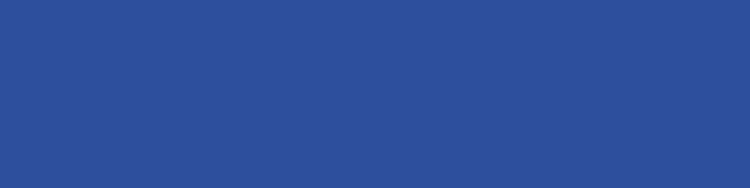 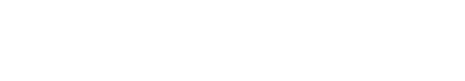 The Third Sunday in Advent:
JOY
Voice 2: 	We join with all creation and lift 				our hearts in joyful praise. 

All: We light this candle to glow for 				joy.
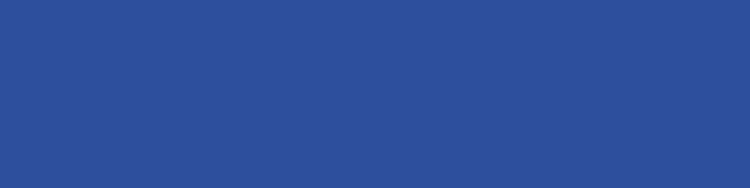 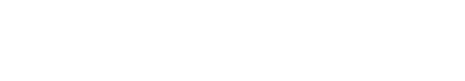 The Fourth Sunday in Advent:
LOVE
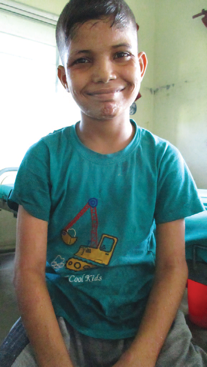 Voice 1: The prophets call and 				 the psalmists sing to 					 announce 	that God is 				 love.
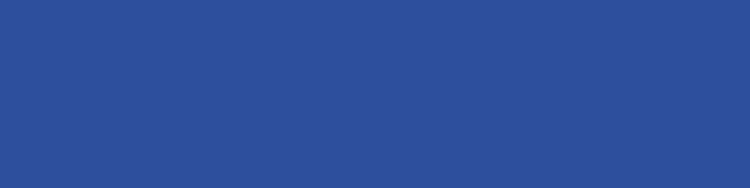 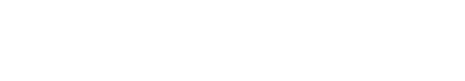 The Fourth Sunday in Advent:
LOVE
Voice 2: 	“For the mountain may depart 					and the hills may be moved, 
				but my steadfast love 	shall 						never depart from you…
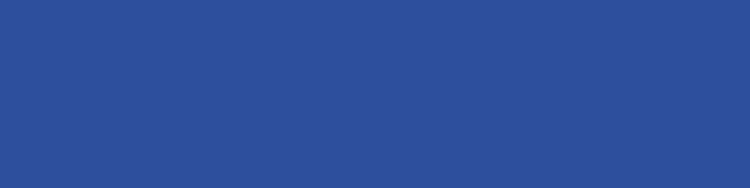 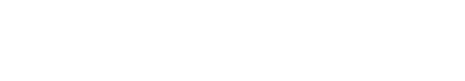 The Fourth Sunday in Advent:
LOVE
Voice 2:  …and my covenant of peace 						shall not be removed, says the 					Lord who has compassion on 						you.”						(Isaiah 54)
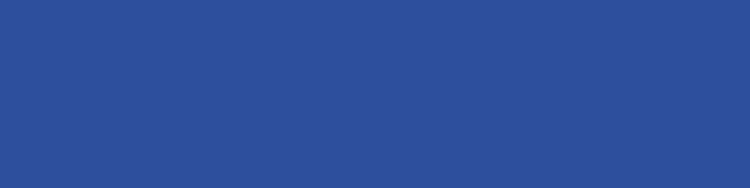 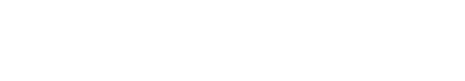 The Fourth Sunday in Advent:
LOVE
Voice 2: “Give thanks to the LORD, who is 				good…give thanks to the Lord of 				lords, whose steadfast love 						endures forever.” 
											(Psalm 136)
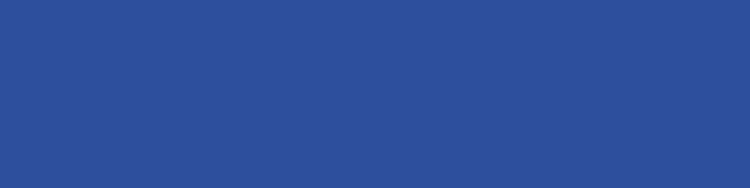 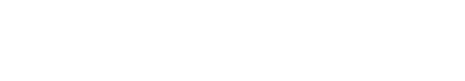 The Fourth Sunday in Advent:
LOVE
Voice 1: 	From the mystery of God’s love 						came our creation and we are 						nurtured daily by it. The power of 					God’s love is transformative; 							because we have received God’s 					love, we cannot remain the same.
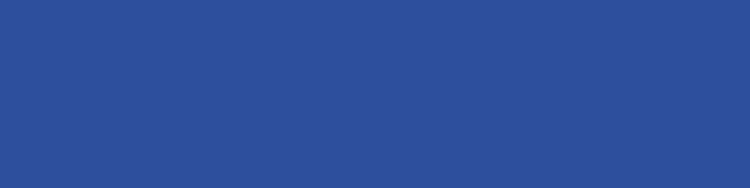 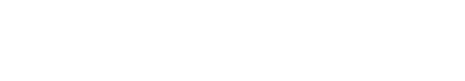 The Fourth Sunday in Advent:
LOVE
Voice 1: 	Love means seeking the best for 				others. Love is compassion for 					all creation. Love speaks the 						truth with kindness. Love is the 				way of seeing others as God 						sees them.
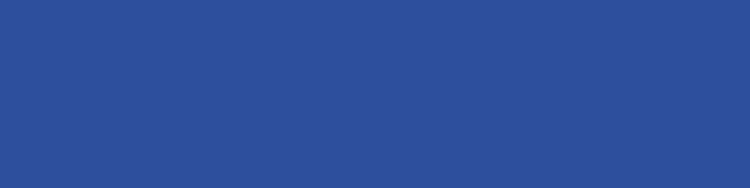 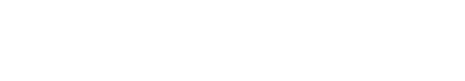 The Fourth Sunday in Advent:
LOVE
Voice 2: 	Holy are you, Source of all new 				life among us. 

All: 		Jesus Christ is the love of God 					come into the world.
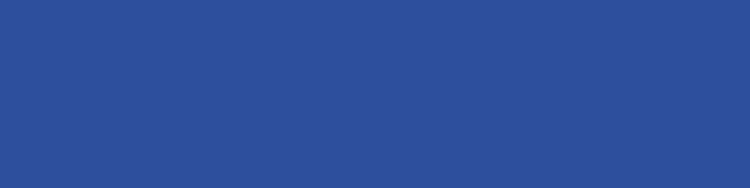 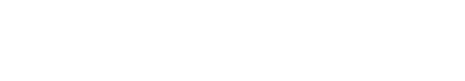 The Fourth Sunday in Advent:
LOVE
Voice 2: 	We join with all creation and lift 				our  hearts in joyful praise. 

All: 		We light this candle to burn for 				love.
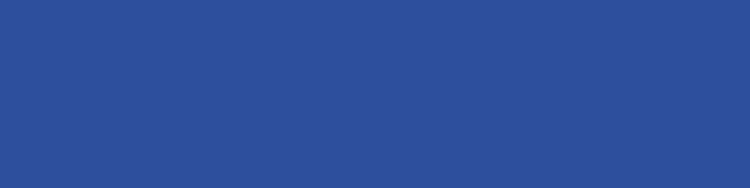 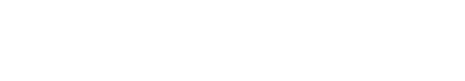 The Christ Candle
Voice 1: 	The angels 							sing the glory 						of God in the 						highest heavens.
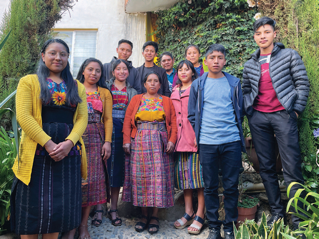 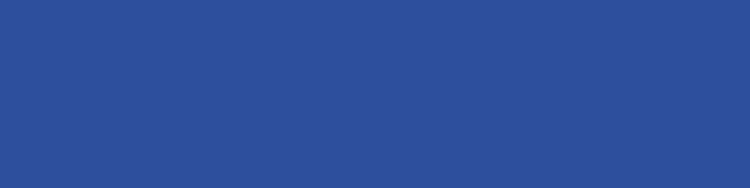 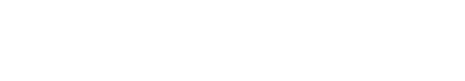 The Christ Candle
Voice 2: 	“Be not afraid, for I bring 						you good news of great joy 					for all people. To you is born 					this day in the city of David 					a Savior, who is the Messiah, 				the Lord…
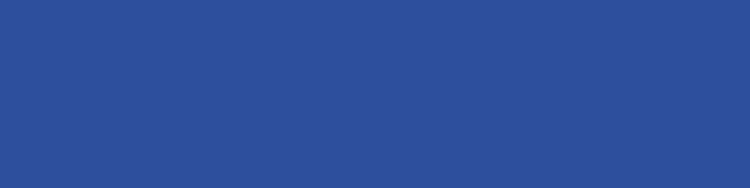 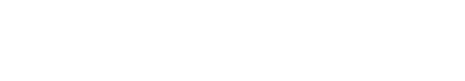 The Christ Candle
Voice 2: 	You will find a child wrapped in 				bands of cloth and lying in a 						manger. Glory to God in the 						highest heaven, and on earth 					peace among those whom 						God favors!” 
													(Luke 2)
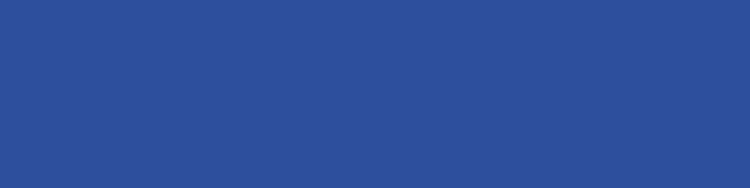 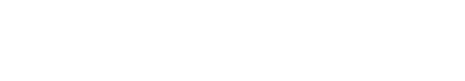 The Christ Candle
Voice 1:	At Christmas, God speaks in 						signs. The baby in the manger is 				a sign of a new life and new 						governance shining in the 							world.
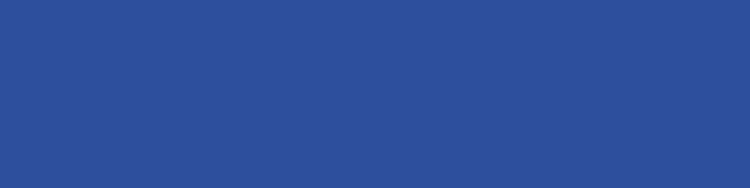 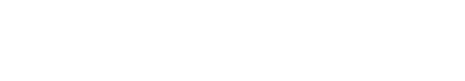 The Christ Candle
Voice 1:	 Christ is born and the world 				is filled with the promise of 					hope, signs of peace, joy and 				the incarnation of God’s 						love.
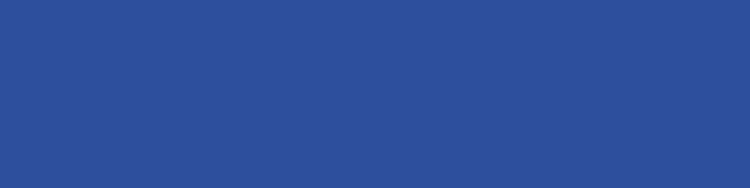 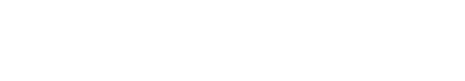 The Christ Candle
Voice 2: 	Holy are you, Source of all new 				life among us. 

All: 		Jesus Christ is the light of the 					world.
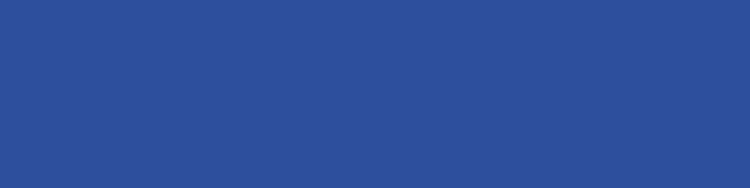 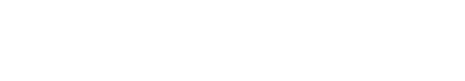 The Christ Candle
Voice 2: 	We join with all creation in 						joyful praise.

All: 		We light this candle because God 			has been made flesh and dwells 				among us.
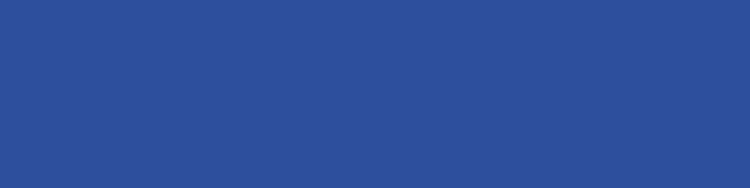 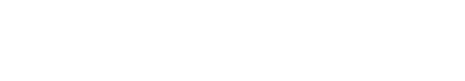